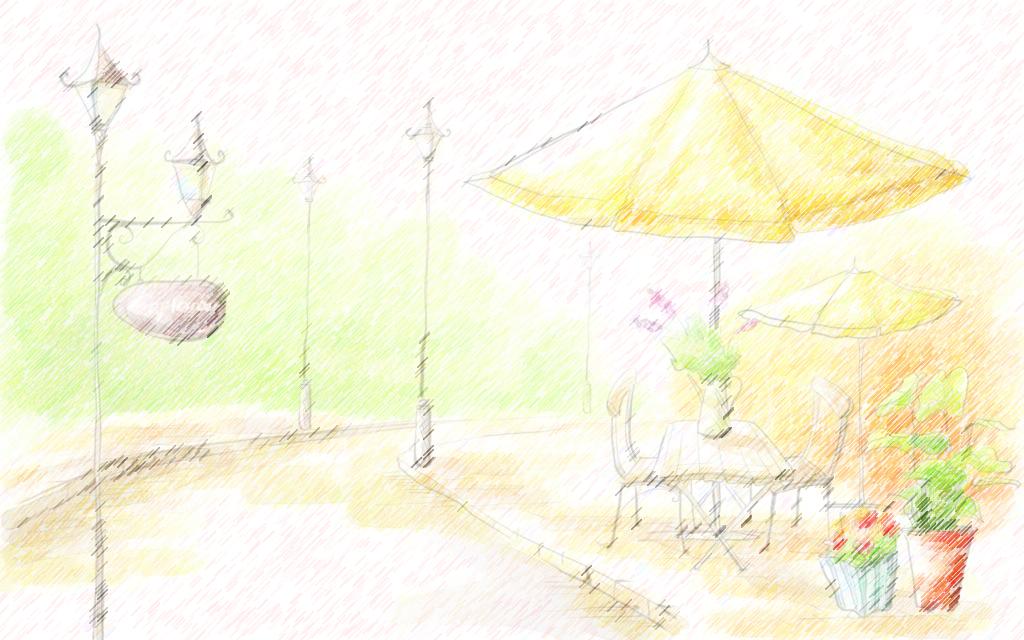 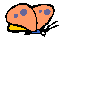 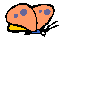 Khoa học
BÀI 58: NHU CẦU NƯỚC CỦA THỰC VẬT
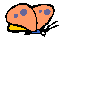 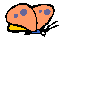 01
Khởi động
Thực vật cần gì để sống ?
Thực vật cần có đủ nước, chất khoáng, không khí và ánh sáng thì mới sống và phát triển bình thường.
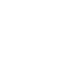 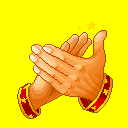 Thứ sáu ngày 8 tháng 4 năm 2022
Khoa học
Bài 58: Nhu cầu nước của thực vật
Yêu cầu cần đạt
01
Phân biệt được từng nhóm cây theo nhu cầu nước.
02
Nắm được nhu cầu nước của mỗi loài cây ở từng thời giai đoạn phát triển.
03
Phát triển khả năng tìm tòi, khám phá của học sinh.
02
Khám phá
Hoạt động 1
 Nhu cầu nước của mỗi loài thực vật
Quan sát tranh, ảnh và phân loại các cây vào nhóm phù hợp.
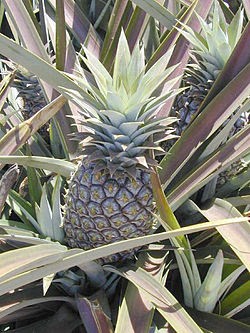 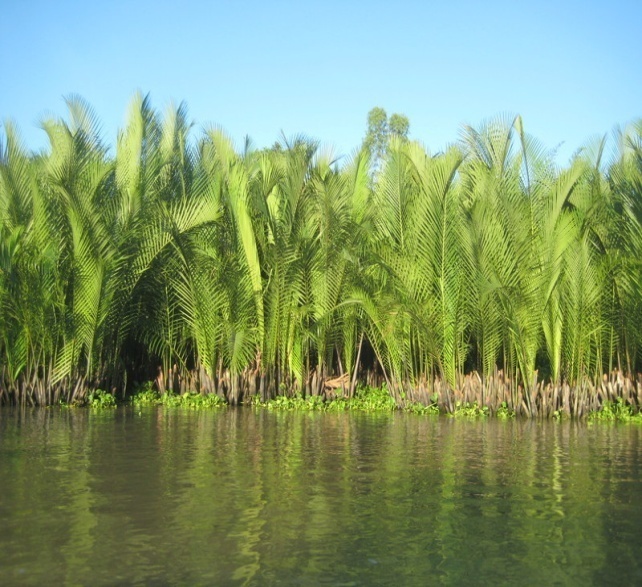 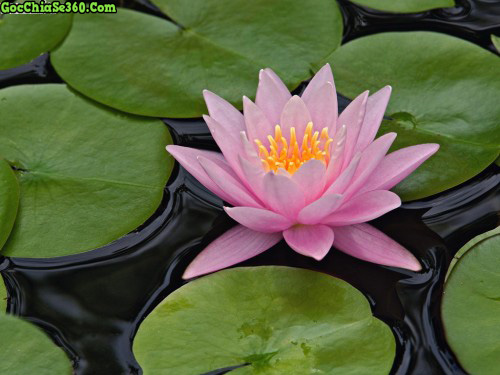 3
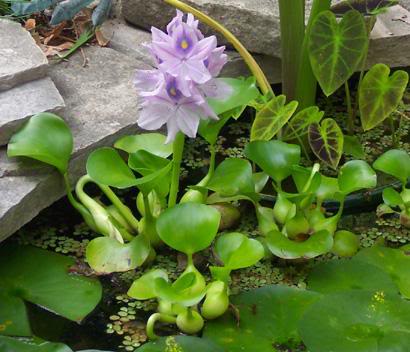 4
1
2
Cây dừa
Cây dứa
Cây súng
Cây bèo
5
6
7
8
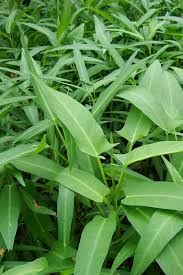 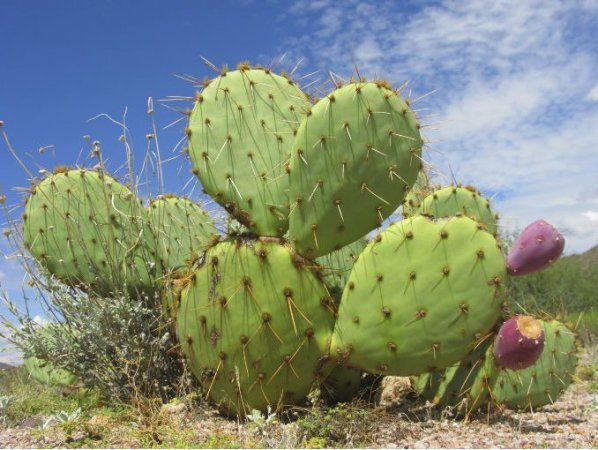 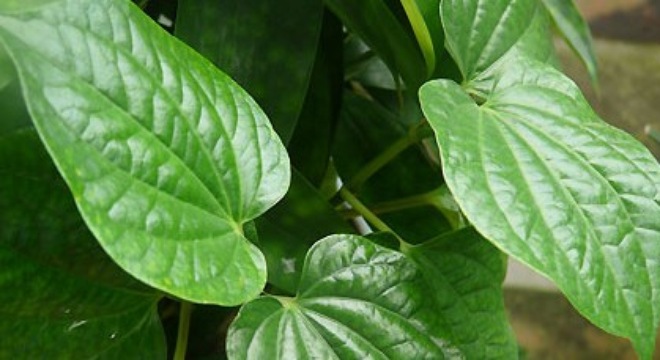 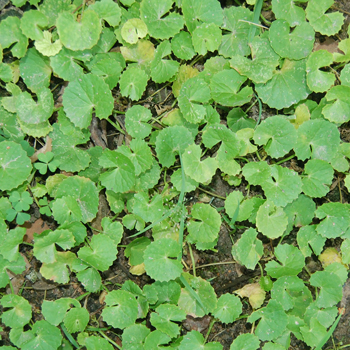 Cây rau muống
Cây xương rồng
Cây rau má
Cây lá lốt
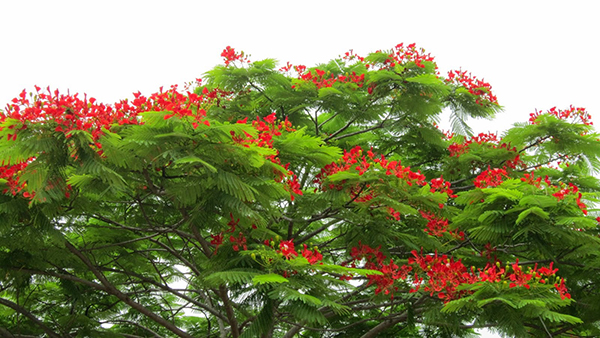 9
10
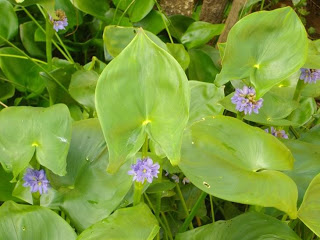 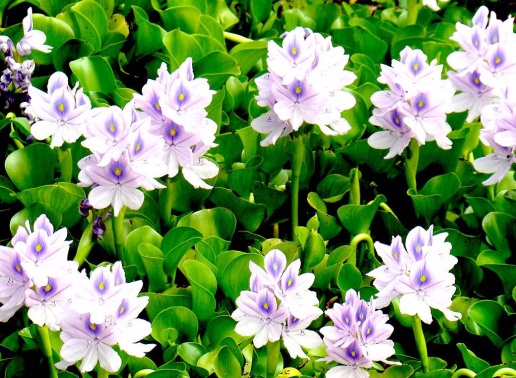 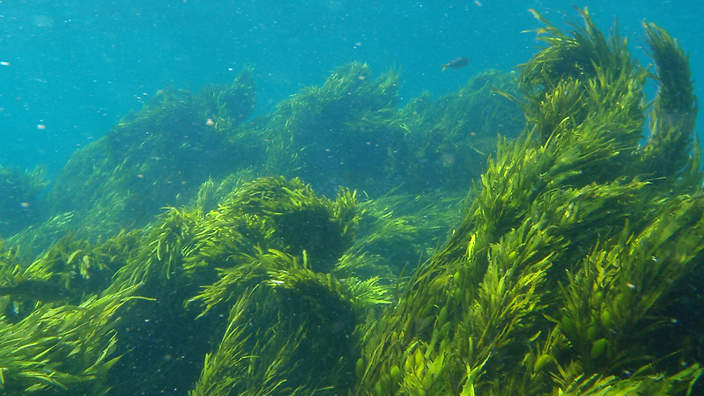 12
11
Cây rau mác
Cây lục bình
Cây phượng
Cây rong biển
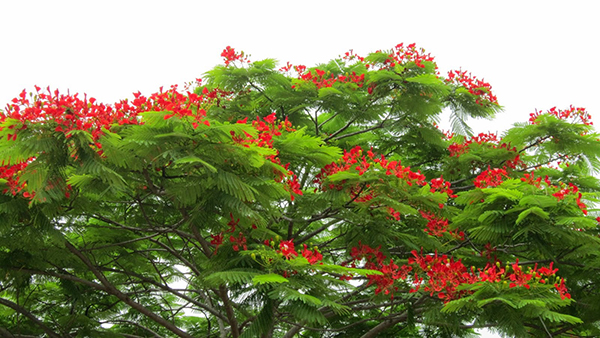 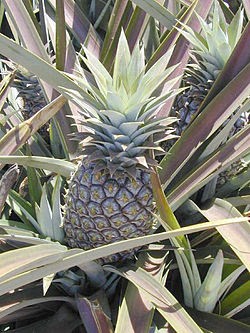 Cây dứa
Cây phượng
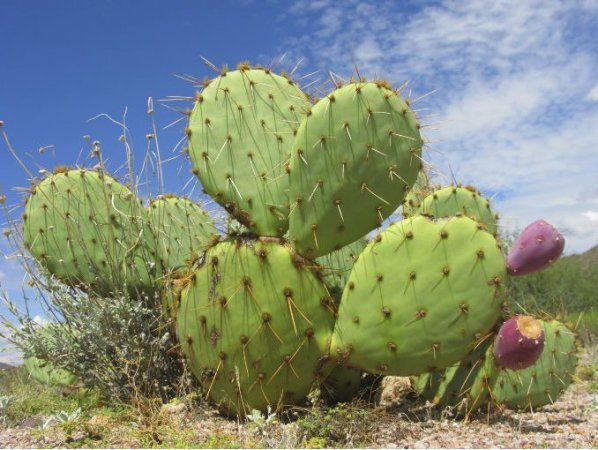 Cây chịu được khô hạn
Cây chịu được khô hạn
Cây chịu được khô hạn
Cây chịu được khô hạn
Cây xương rồng
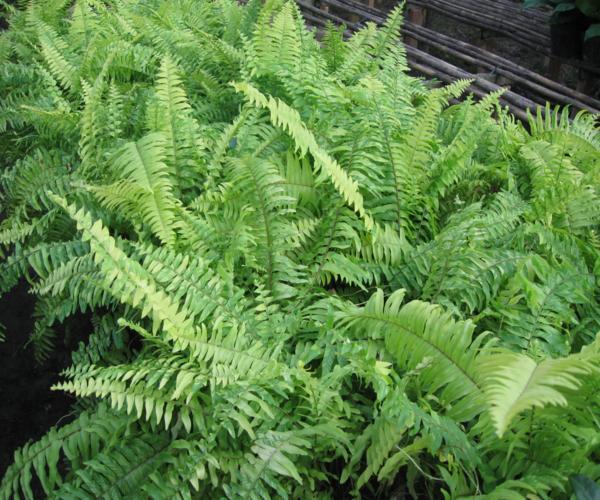 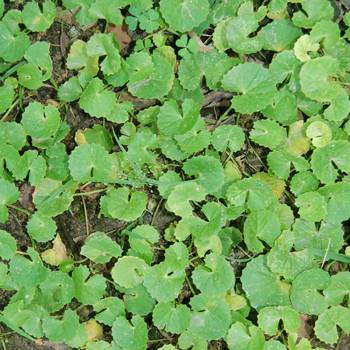 Dương xỉ
Cây rau má
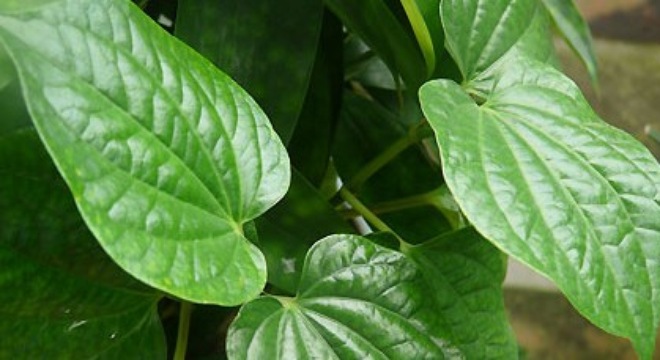 Cây sống trên cạn ưa ẩm ướt
Cây sống dưới nước
Cây lá lốt
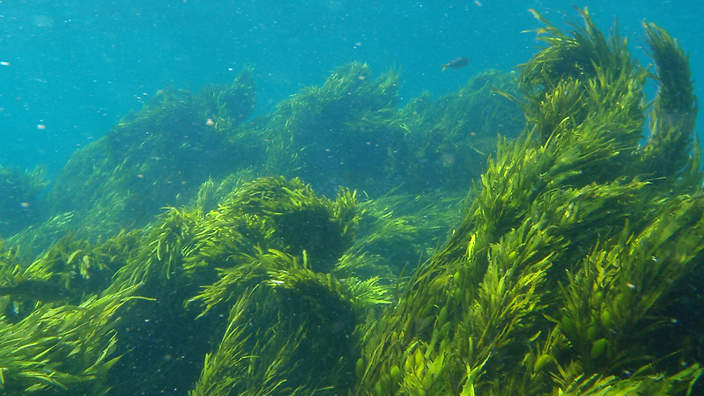 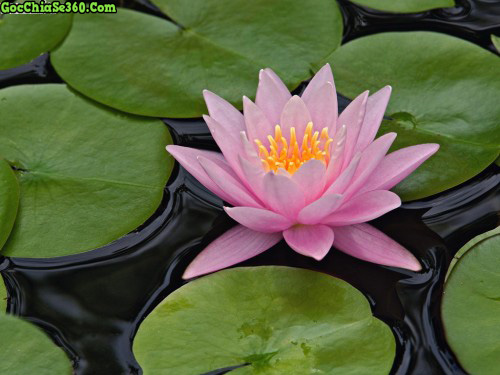 Cây súng
Cây rong   biển
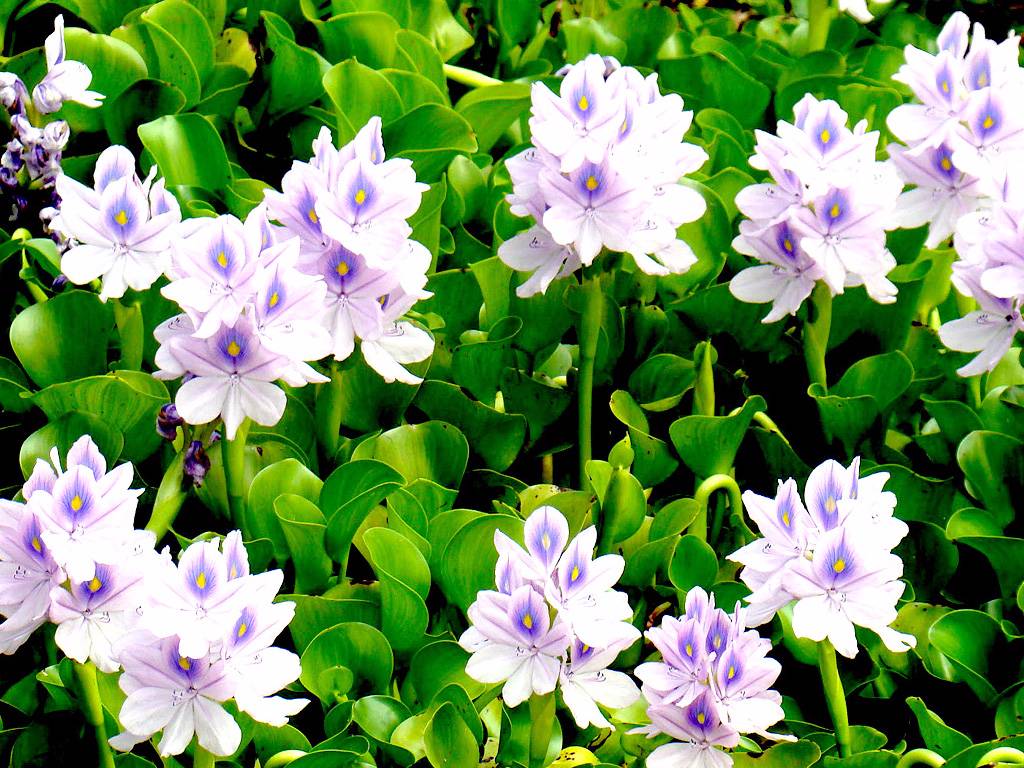 Cây sống dưới nước
Cây sống dưới nước
Cây lục bình
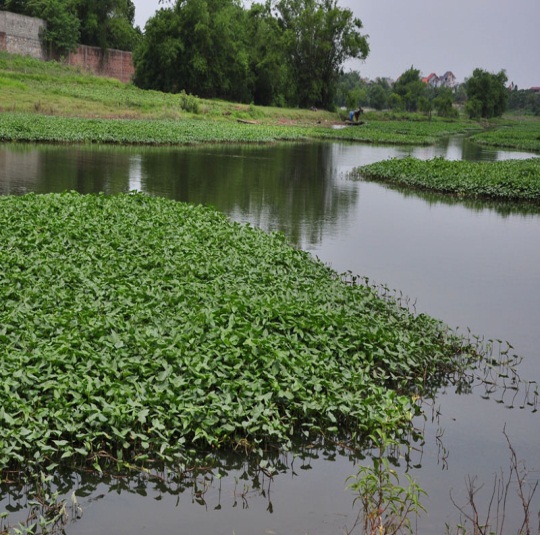 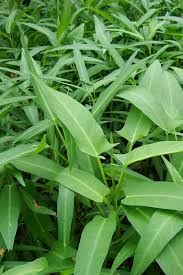 Cây rau muống
Cây vừa sống  trên cạn vừa sống dưới nước
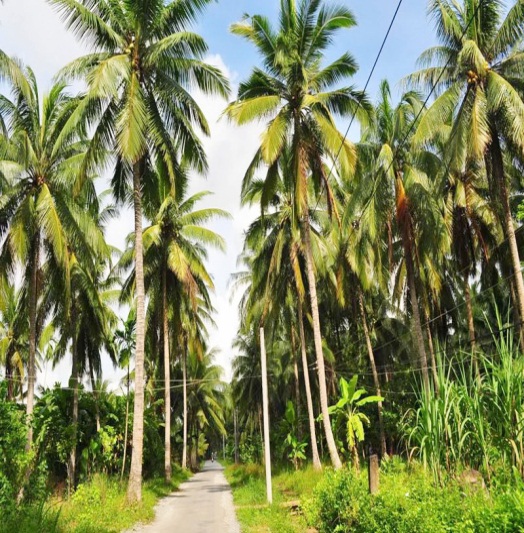 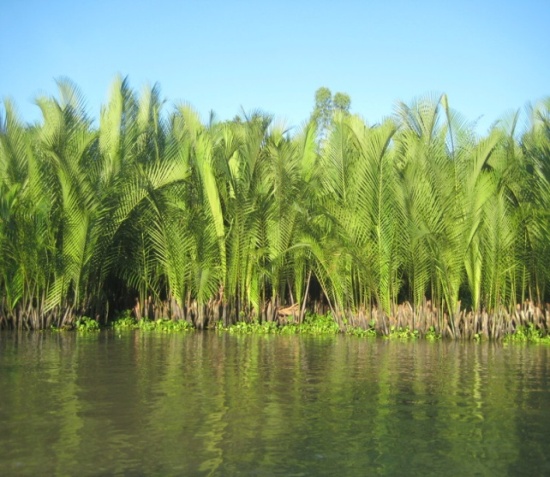 Cây vừa sống trên cạn vừa sống dưới nước
Cây dừa
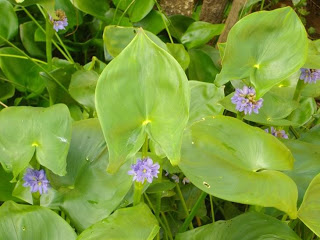 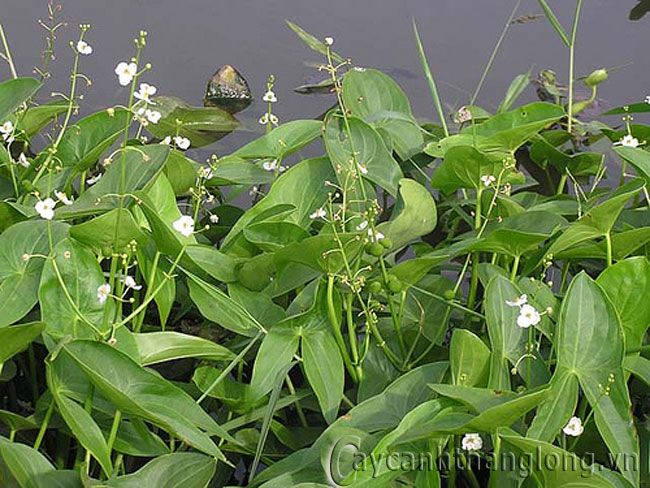 Cây rau  mác
Hoạt động 2
Nhu cầu về nước của mỗi loài cây ở từng giai đoạn phát triển
Nêu tên gọi  các giai đoạn phát triển của cây lúa trong các hình sau :
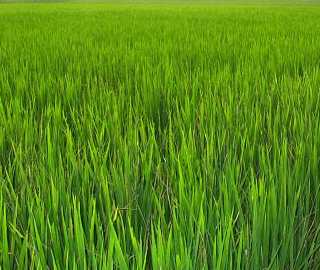 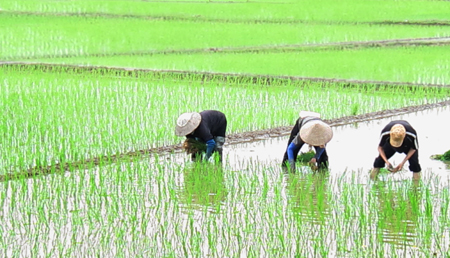 Cấy lúa
Làm đòng
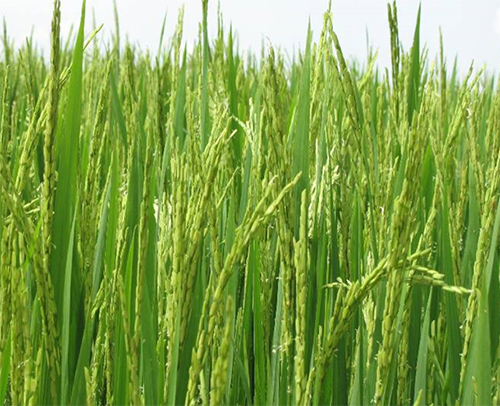 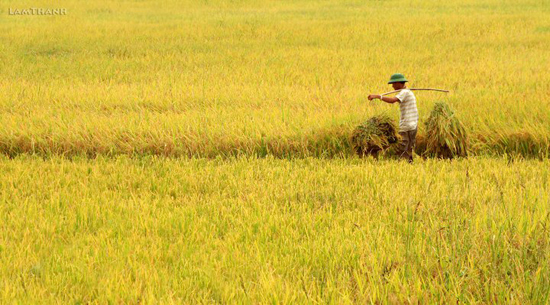 Cần nhiều nước
Trổ bông
Thu hoạch
Tại sao giai đoạn mới cấy và làm đòng thì cây lúa cần nhiều nước ?
Vì giai đoạn mới cấy lúa cần nhiều nước để sống và phát triển, giai đoạn làm đòng lúa cần nhiều nước để tạo hạt.
Cây ngô
-   Hãy kể tên một số cây cần nước ở các giai đoạn khác nhau mà em biết:
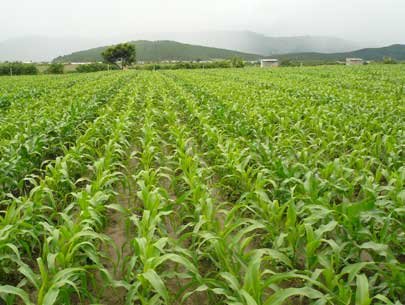 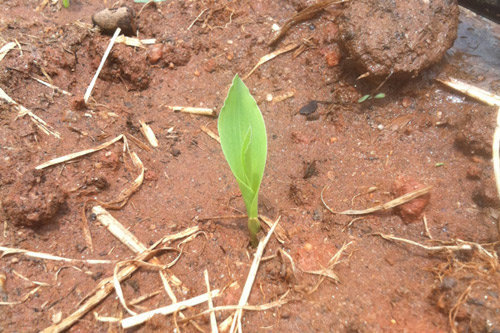 Cây con
Cây phát triển
Cần nhiều nước
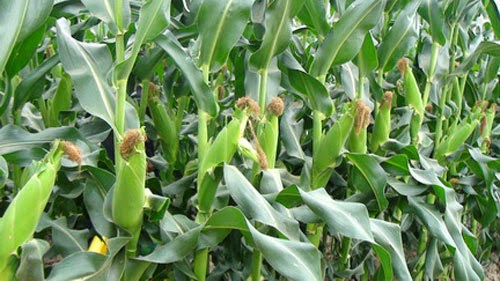 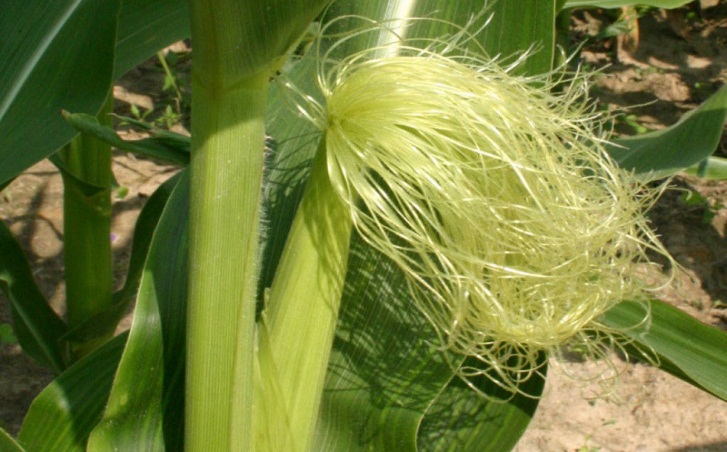 Cây thụ phấn
Thu hoạch
Cây mía
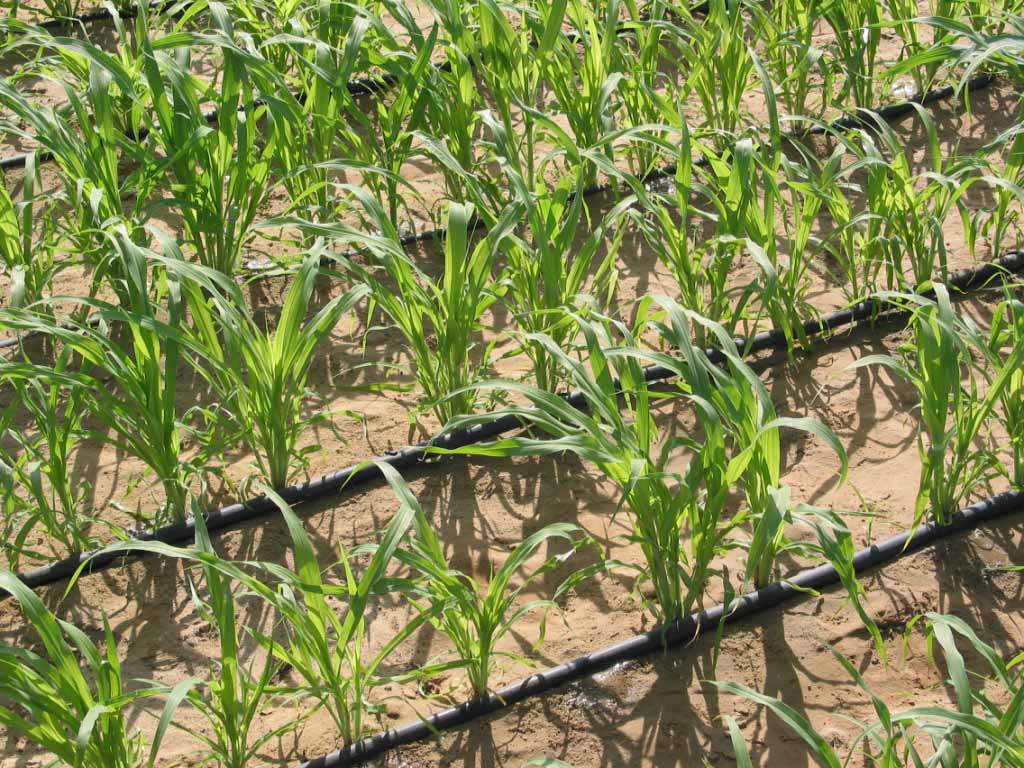 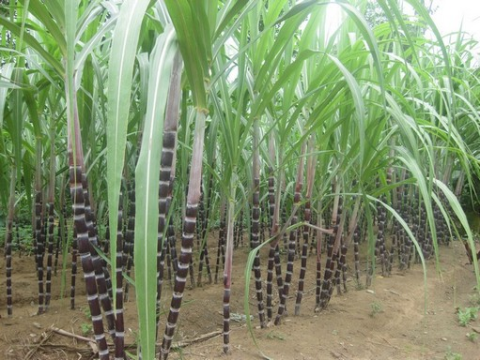 Cây nhỏ
Cây trưởng thành
Cần nhiều nước
Không cần nước
Một số loài rau cần nước thường xuyên
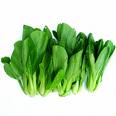 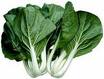 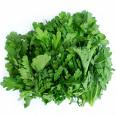 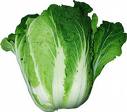 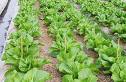 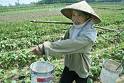 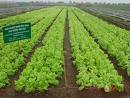 Một số cây ăn quả, lúc còn non cần được tưới
 nước đầy đủ để lớn nhanh, khi quả chín cây
 cần ít nước hơn
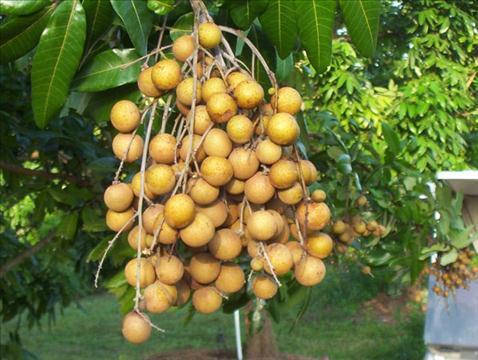 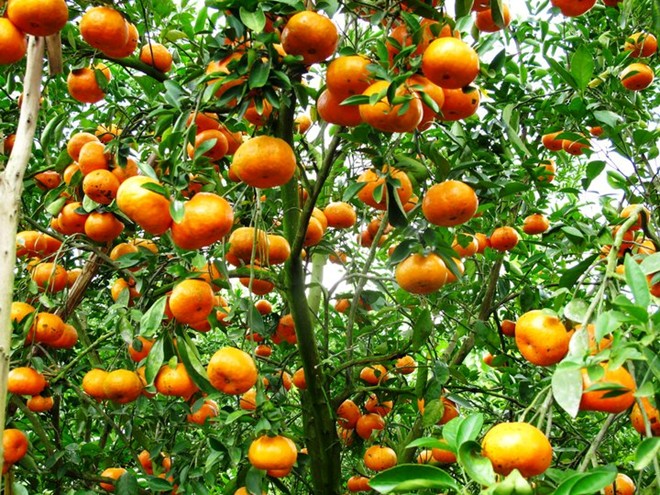 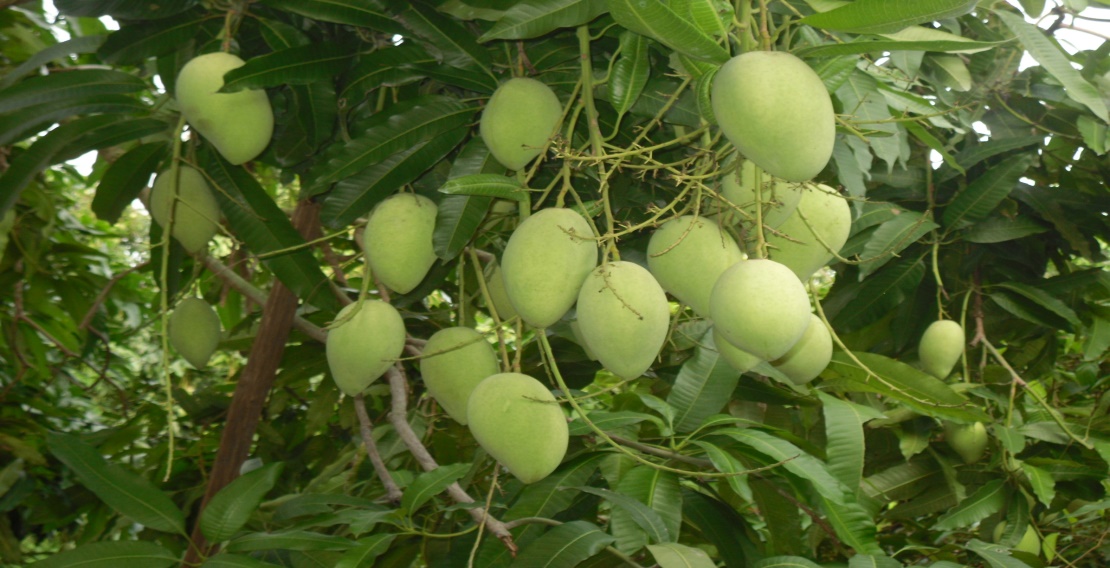 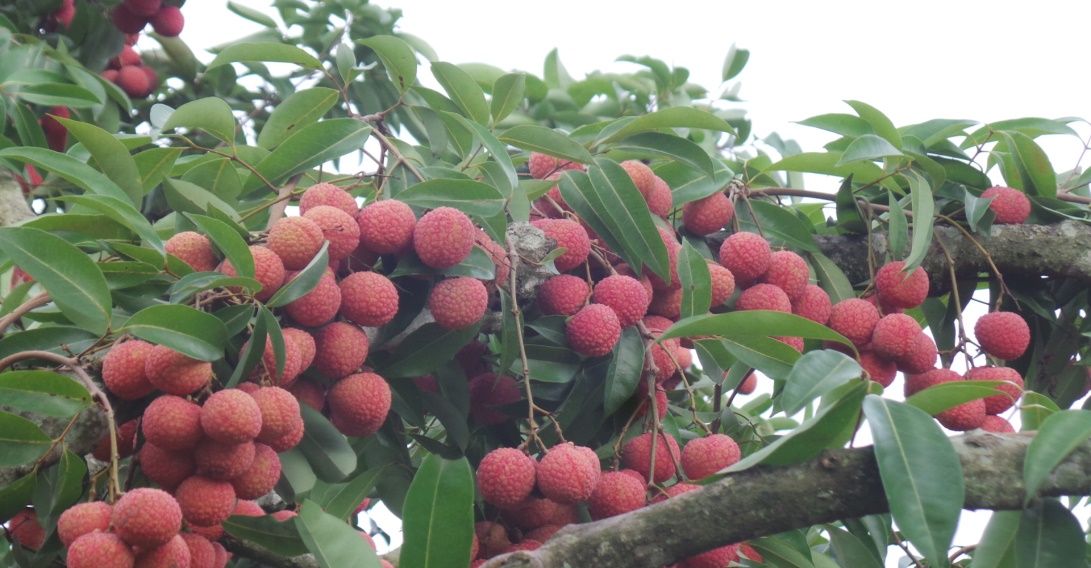 Cùng một loại cây, trong những giai đoạn phát triển khác nhau cần những lượng nước khác nhau.
Em có nhận xét gì về nhu cầu  nước trong những giai đoạn phát triển của cây ?
Khi thời tiết thay đổi thì nhu cầu về nước của cây thay đổi  như thế nào ?
Khi thời tiết thay đổi, nhất là khi trời nắng, nhiệt độ ngoài trời tăng cao cũng cần phải tưới nhiều nước cho cây.
GHI NHỚ:
Các loài cây khác nhau có nhu cầu nước khác nhau. Có cây ưa ẩm, có cây chịu được khô hạn.
Cùng một cây, trong những giai đoạn phát triển 
khác nhau cần những lượng nước khác nhau.
Ngoài ra, khi thời tiết thay đổi, nhu cầu nước của 
cây cũng thay đổi. Vào những ngày nắng, nóng, lá
cây thoát nhiều hơi nước hơn nên nhu cầu nước của
cây cũng cao hơn.
03
VẬN DỤNG
TRÒ CHƠI
“NHẬN BIẾT NHANH”
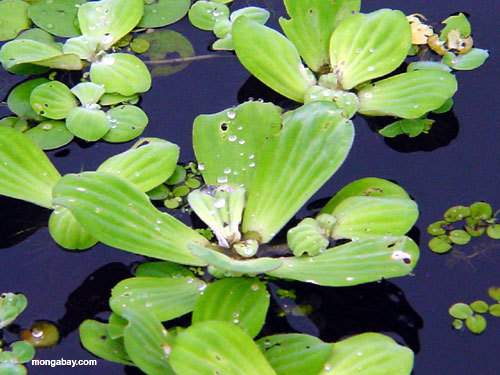 Đây là cây gì? Sống ở đâu?
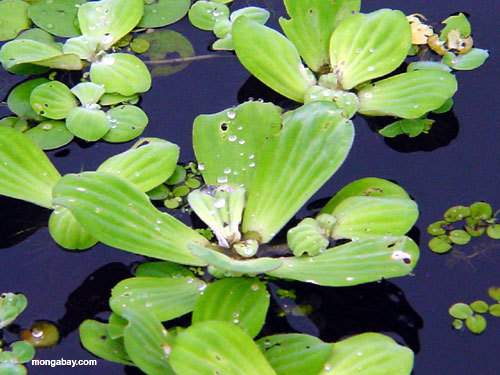 Chúc mừng bạn
Cây bèo sống ở dưới nước
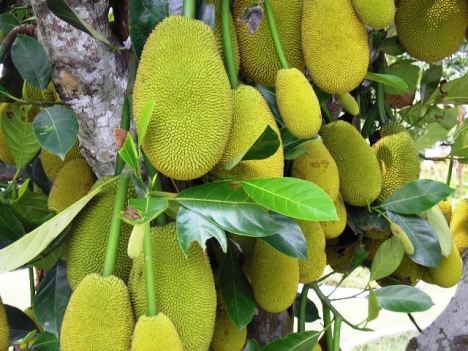 Điền chữ thích hợp vào ô trống:
Cây……………ưa nơi……….
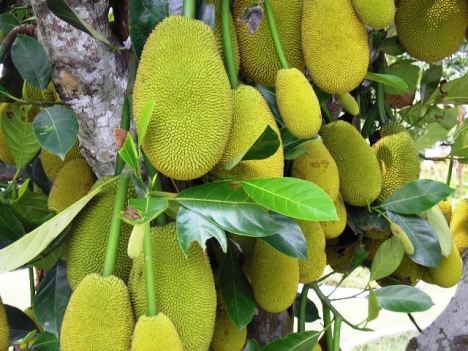 Chúc mừng bạn
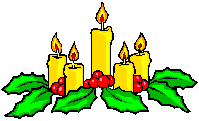 Cây mít ưa nơi khô hạn
Đây là cây  gì? Sống ở nơi nào?
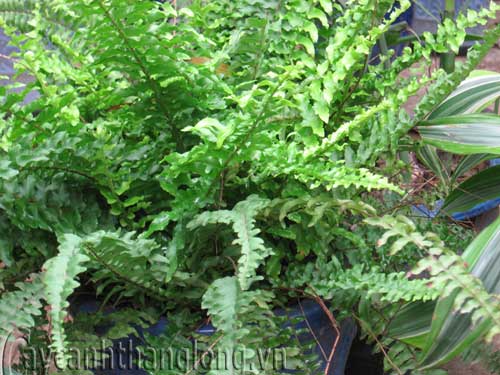 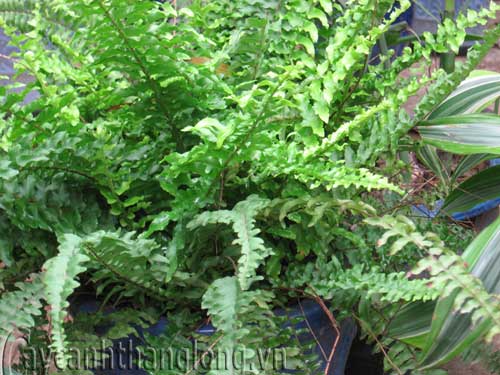 Chúc mừng bạn
Cây dương xỉ, sống nơi ẩm ướt
Cây tên gì? Sống ở đâu?
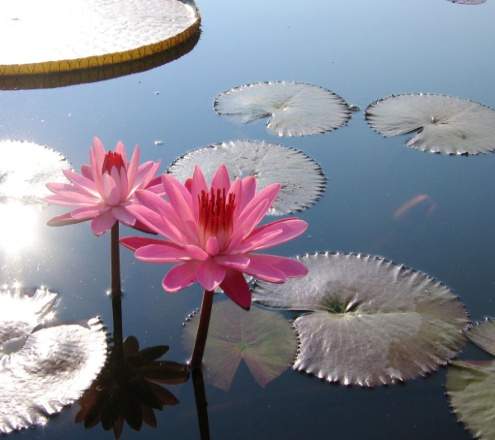 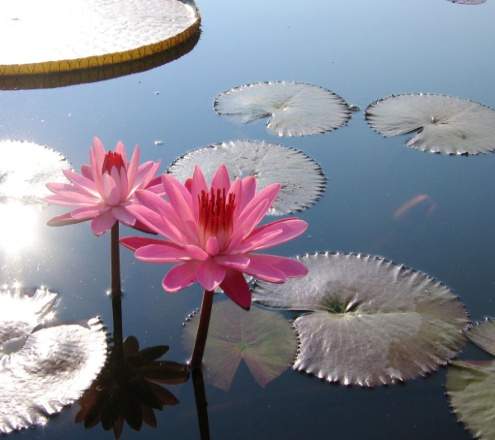 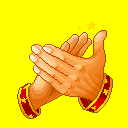 Tôi là cây hoa súng
sống ở dưới nước
Đây là cây gì? Sống ở nơi nào?
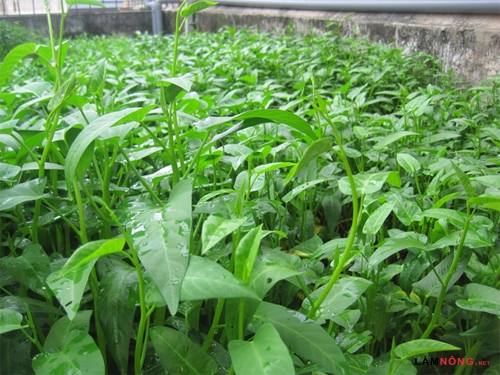 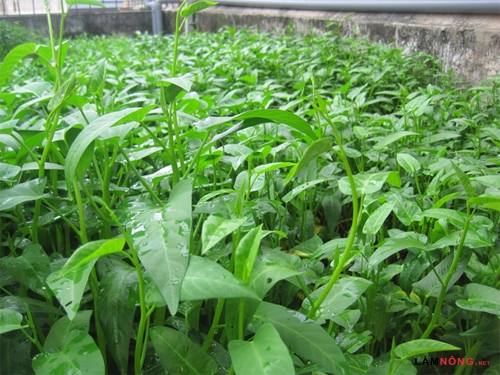 Chúc mừng bạn
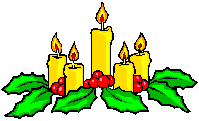 Cây rau muống 
vừa sống được trên cạn vừa sống được dưới nước.
[Speaker Notes: ssss]
Định hướng học tập
Ôn lại bài
Bài sau: Nhu cầu chất khoáng của thực vật.
CHÚC CÁC EM 
CHĂM NGOAN, HỌC GIỎI
Khoa học
Bài 58: Nhu cầu nước của thực vật
- Các loài  cây khác nhau có nhu cầu về nước khác nhau, có cây sống ở nơi đất ẩm, có cây sống được ở những nơi khô hạn.
- Cùng một cây nhưng ở giai đoạn phát triển khác nhau thì cần lượng nước khác nhau.